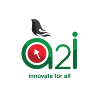 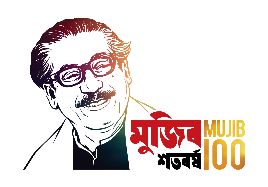 মাল্টিমিডিয়া ক্লাসে সবাইকে স্বাগত
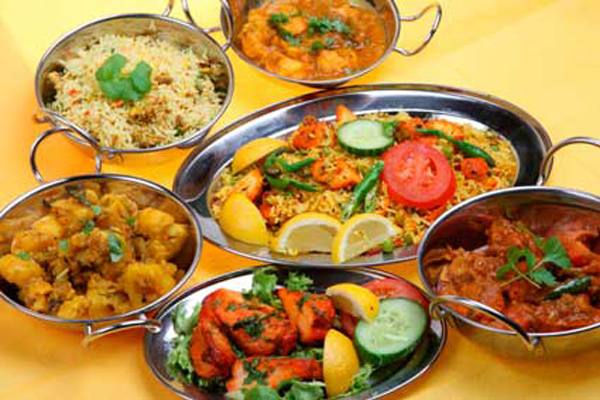 01759309892
মাসুদ আহমেদ রত্ন, সহকারী শিক্ষক, ৫২নং নারিকেলী সপ্রাবি, আক্কেলপুর, জয়পুরহাট
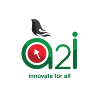 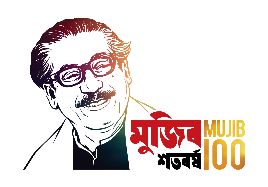 শিক্ষক পরিচিতি
নামঃ মাসুদ আহমেদ রত্ন
পদবীঃ সহকারী শিক্ষক
বিদ্যালয়ঃ নারিকেলী সঃ প্রাঃ বিঃ
উপজেলাঃ আক্কেলপুর
জেলাঃ জয়পুরহাট
ইমেইলঃ masudrotno@gmail.com
মোবাইলঃ ০১৭৫৯৩০৯৮৯২
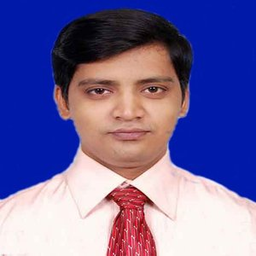 01759309892
মাসুদ আহমেদ রত্ন, সহকারী শিক্ষক, ৫২নং নারিকেলী সপ্রাবি, আক্কেলপুর, জয়পুরহাট
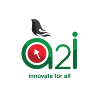 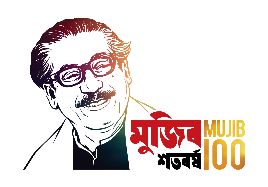 পাঠ পরিচিতি

শ্রেণিঃ তৃতীয়
বিষয়ঃ প্রাথমিক বিজ্ঞান
পাঠঃ খাদ্য
পাঠ্যাংশঃ “পরিমাণমতো…করতে হবে”
সময়ঃ ৪০মিনিট
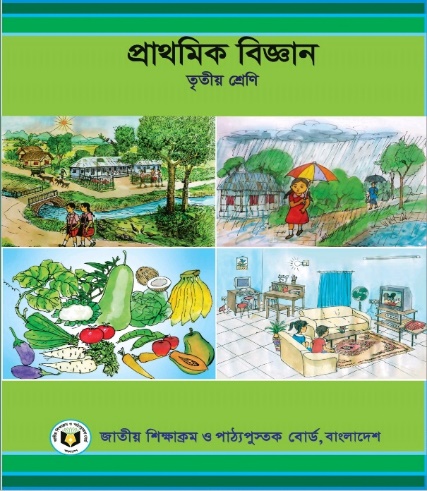 01759309892
মাসুদ আহমেদ রত্ন, সহকারী শিক্ষক, ৫২নং নারিকেলী সপ্রাবি, আক্কেলপুর, জয়পুরহাট
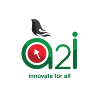 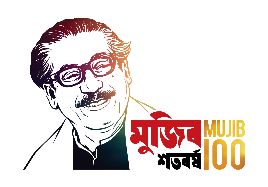 এসো আমরা একটা ভিডিও দেখি…
কী বুঝতে পারলে???
ঠিক বলেছো
01759309892
মাসুদ আহমেদ রত্ন, সহকারী শিক্ষক, ৫২নং নারিকেলী সপ্রাবি, আক্কেলপুর, জয়পুরহাট
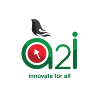 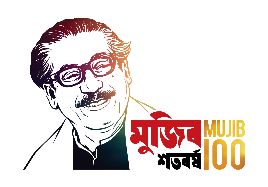 আজকের পাঠ
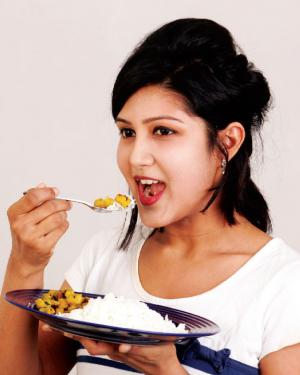 সুষম খাদ্য
01759309892
মাসুদ আহমেদ রত্ন, সহকারী শিক্ষক, ৫২নং নারিকেলী সপ্রাবি, আক্কেলপুর, জয়পুরহাট
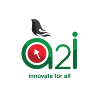 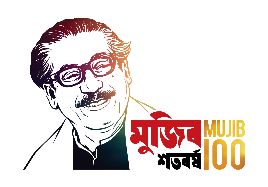 শিখনফল
01759309892
মাসুদ আহমেদ রত্ন, সহকারী শিক্ষক, ৫২নং নারিকেলী সপ্রাবি, আক্কেলপুর, জয়পুরহাট
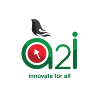 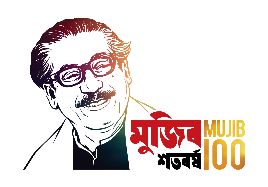 নিচের ছবিগুলো ভালোমতো লক্ষ্য কর…
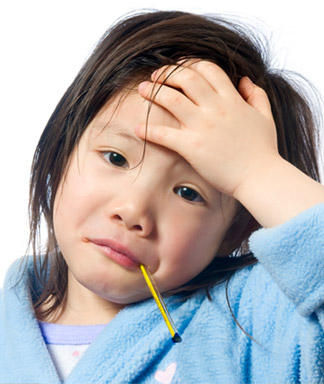 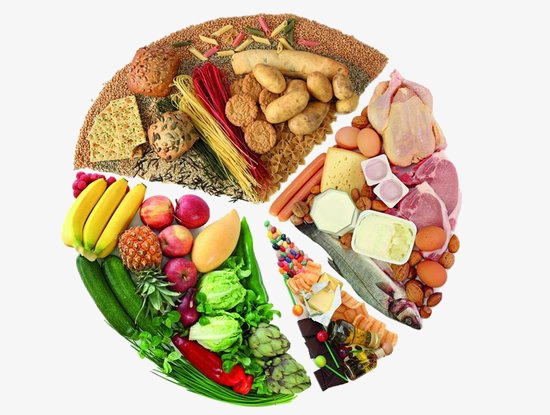 সুষম খাবার
অসুস্থ শিশু
সুষম খাদ্যে আমাদের দেহের সকল উপাদান পরিমাণমতো থাকে।
পরিমাণমতো বিভিন্ন ধরনের খাবার না খেলে আমরা অসুস্থ হতে পারি।
01759309892
মাসুদ আহমেদ রত্ন, সহকারী শিক্ষক, ৫২নং নারিকেলী সপ্রাবি, আক্কেলপুর, জয়পুরহাট
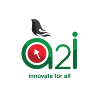 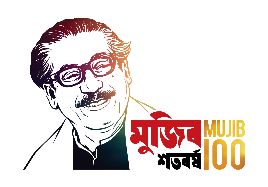 সুষম খাদ্যে কী কী উপাদান থাকে???
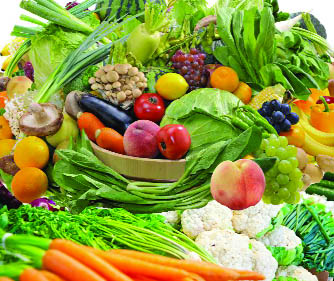 সুষম খাদ্যে আমিষ, শর্করা, চর্বি, ভিটামিন ও খনিজ লবণ প্রয়োজনীয় পরিমাণে থাকতে হবে।
বিভিন্ন ধরনের খাবার মিশিয়ে সুষম খাদ্য তৈরি করা হয়।
01759309892
মাসুদ আহমেদ রত্ন, সহকারী শিক্ষক, ৫২নং নারিকেলী সপ্রাবি, আক্কেলপুর, জয়পুরহাট
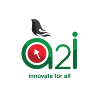 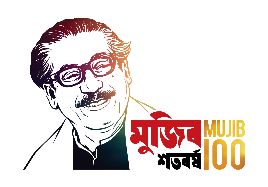 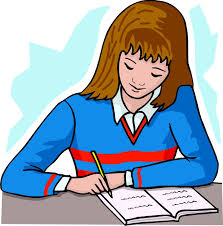 একক কাজ
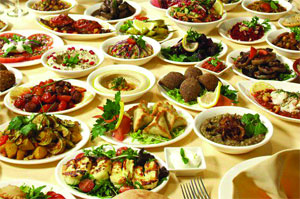 ১) সুষম খাদ্য বলতে কী বোঝ তা সংক্ষেপে লেখ।
01759309892
মাসুদ আহমেদ রত্ন, সহকারী শিক্ষক, ৫২নং নারিকেলী সপ্রাবি, আক্কেলপুর, জয়পুরহাট
[Speaker Notes: অর]
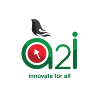 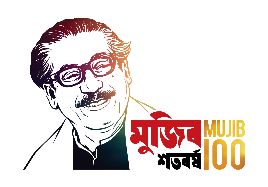 সুষম খাদ্যের প্রয়োজনীয়তা…
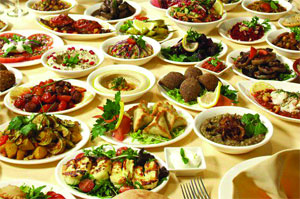 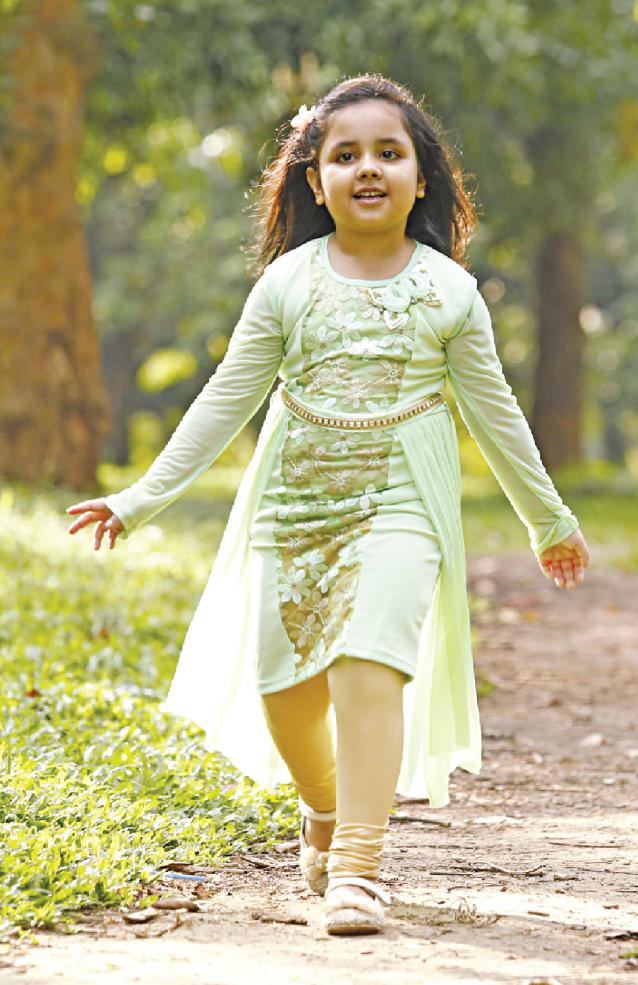 দেহের স্বাভাবিক বৃদ্ধি ঘটায় এবং রোগের আক্রমণ কমায়।
সুষম খাদ্য আমাদের সুস্থ রাখে এবং শক্তিশালী করে।
দৈনিক সুষম খাদ্য গ্রহণ করা আমাদের জন্য খুবই গুরুত্বপূর্ণ।
01759309892
মাসুদ আহমেদ রত্ন, সহকারী শিক্ষক, ৫২নং নারিকেলী সপ্রাবি, আক্কেলপুর, জয়পুরহাট
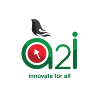 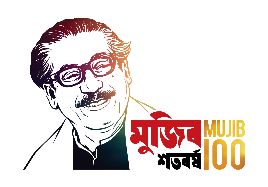 আমরা কীভাবে পুষ্টি উপাদান পেতে পারি?
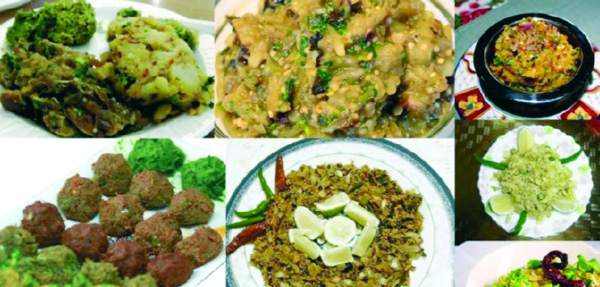 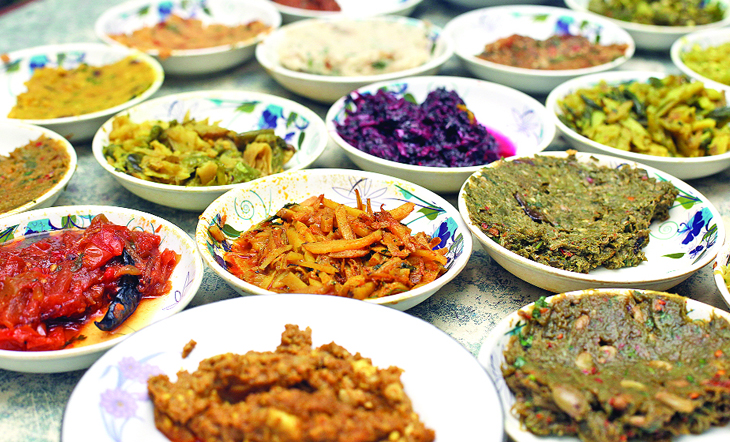 আমরা যদি শর্করা জাতীয় খাবার প্রচুর পরিমাণে খাই তাহলে আমরা শক্তি পাব কিন্তু অন্যান্য পুষ্টি উপাদান পাব না।
বিভিন্ন রকমের খাদ্য গ্রহণ করে আমরা প্রয়োজনীয় পুষ্টি উপাদান পেয়ে থাকি।
কারণ এক ধরনের খাদ্যে সবগুলো পুষ্টি উপাদান থাকে না।
01759309892
মাসুদ আহমেদ রত্ন, সহকারী শিক্ষক, ৫২নং নারিকেলী সপ্রাবি, আক্কেলপুর, জয়পুরহাট
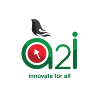 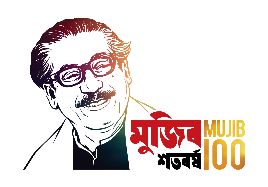 আমরা কীভাবে সুস্বাস্থ্যের অধিকারী হতে পারি?
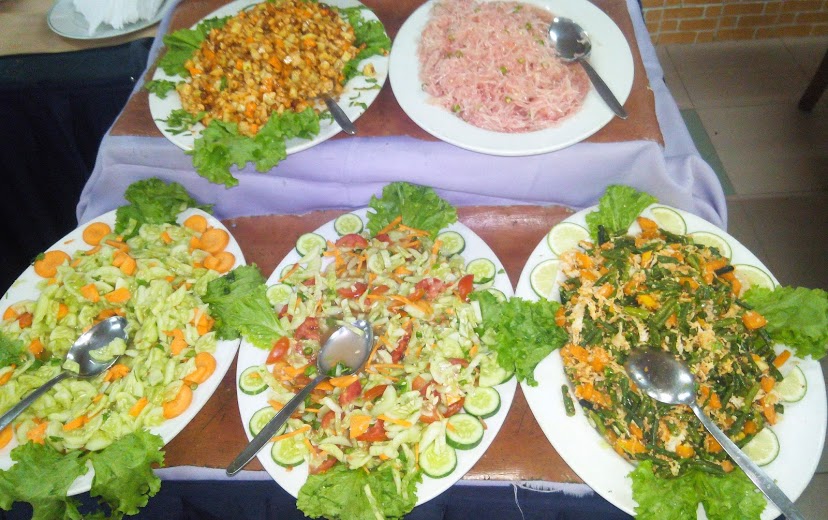 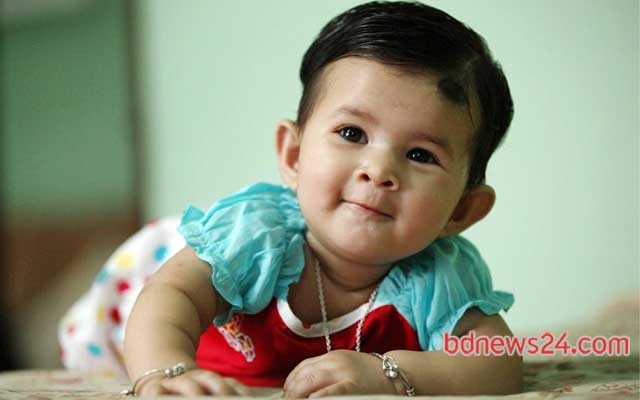 পরিমাণমতো বিভিন্ন খাবার না খেলে আমরা সুস্বাস্থ্যের অধিকারী হতে পারব না।
01759309892
মাসুদ আহমেদ রত্ন, সহকারী শিক্ষক, ৫২নং নারিকেলী সপ্রাবি, আক্কেলপুর, জয়পুরহাট
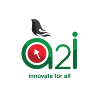 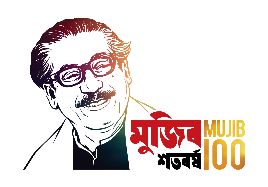 জোড়ায় কাজ
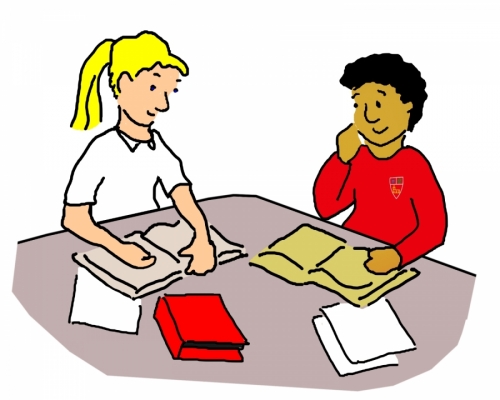 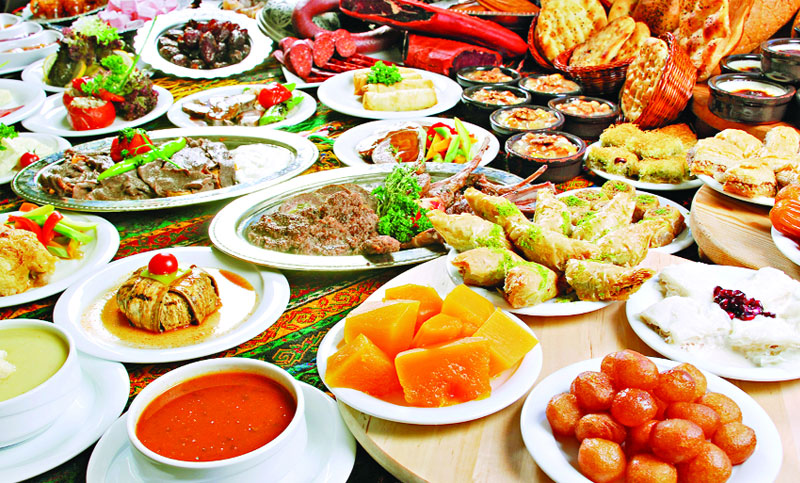 বালক জোড়ঃ ‘‘পুষ্টিকর খাদ্য ও সুষম খাদ্যের প্রয়োজনীয়তা’’ তা জোড়ায় আলোচনা করে লেখ।
বালিকা জোড়ঃ রাতের খাবারের জন্য সুষম খাদ্যের একটি তালিকা তৈরি কর।
01759309892
মাসুদ আহমেদ রত্ন, সহকারী শিক্ষক, ৫২নং নারিকেলী সপ্রাবি, আক্কেলপুর, জয়পুরহাট
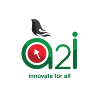 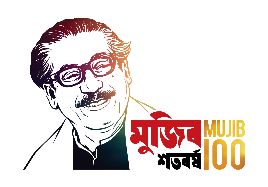 দামী খাবারের পুষ্টিমান কী বেশি???
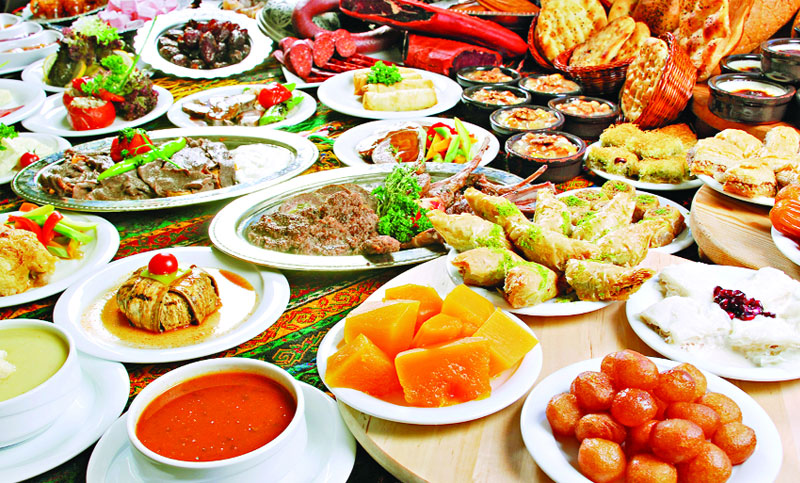 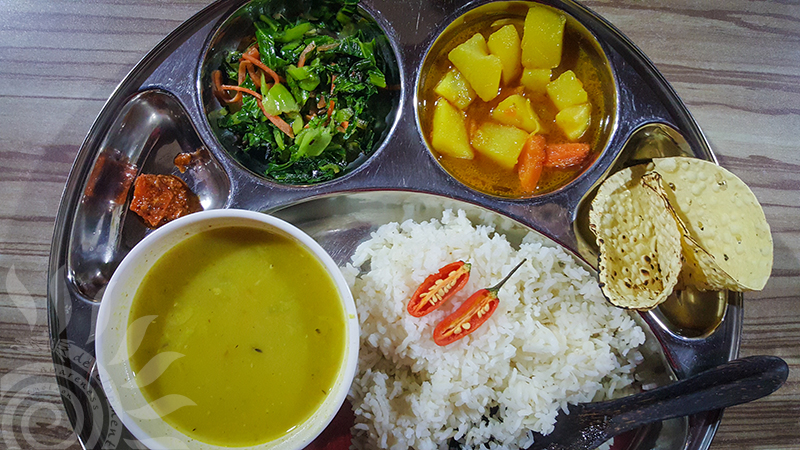 দামি খাবার
কমদামি খাবার
কোন খাদ্যের দাম এবং উৎস বিভিন্ন হলেও পুষ্টিমান একই হতে পারে।
দামি অথবা কমদামি সব খাদ্যেই পরিমিত পুষ্টিমান আছে।
01759309892
মাসুদ আহমেদ রত্ন, সহকারী শিক্ষক, ৫২নং নারিকেলী সপ্রাবি, আক্কেলপুর, জয়পুরহাট
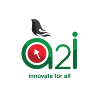 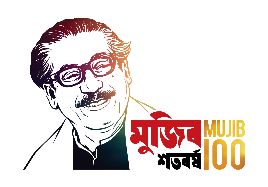 দেশি বা বিদেশি কোন খাবারের পুষ্টিমান বেশি???
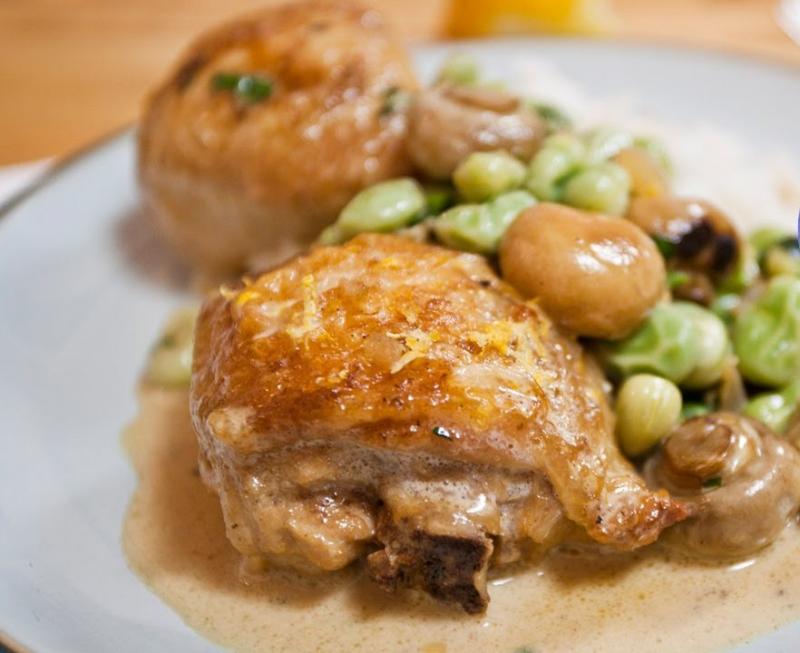 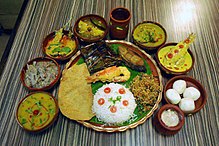 দেশি খাবার
বিদেশি খাবার
দেশি বিদেশি খাবারের মধ্যেও পুষ্টি উপাদানের তেমন কোনো পার্থক্য নেই।
পুষ্টি উপাদানগুলোর গঠন বৈশিষ্ট্যও এক রকম।
01759309892
মাসুদ আহমেদ রত্ন, সহকারী শিক্ষক, ৫২নং নারিকেলী সপ্রাবি, আক্কেলপুর, জয়পুরহাট
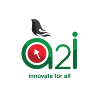 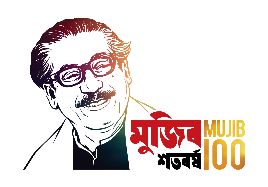 দলগত কাজ
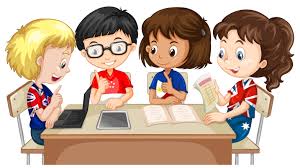 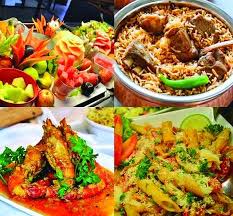 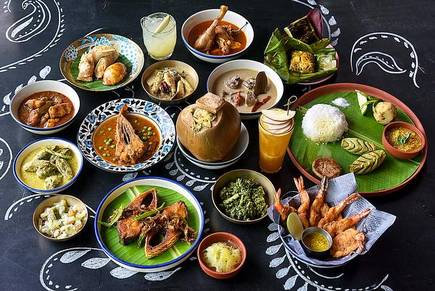 বালক দলঃ দেশি ও বিদেশি খাদ্যের মধ্যে একই ধরনের পুষ্টি রয়েছে তা সংক্ষেপে লেখ।
বালিকা দলঃ স্বল্পমূল্যের দেশীয় খাদ্যে ও অধিক মূল্যের খাদ্যে সমান পুষ্টি রয়েছে তা সংক্ষেপে লেখ।
01759309892
মাসুদ আহমেদ রত্ন, সহকারী শিক্ষক, ৫২নং নারিকেলী সপ্রাবি, আক্কেলপুর, জয়পুরহাট
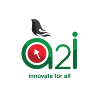 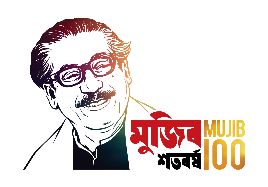 পাঠ্যবইয়ের সাথে সংযোগ
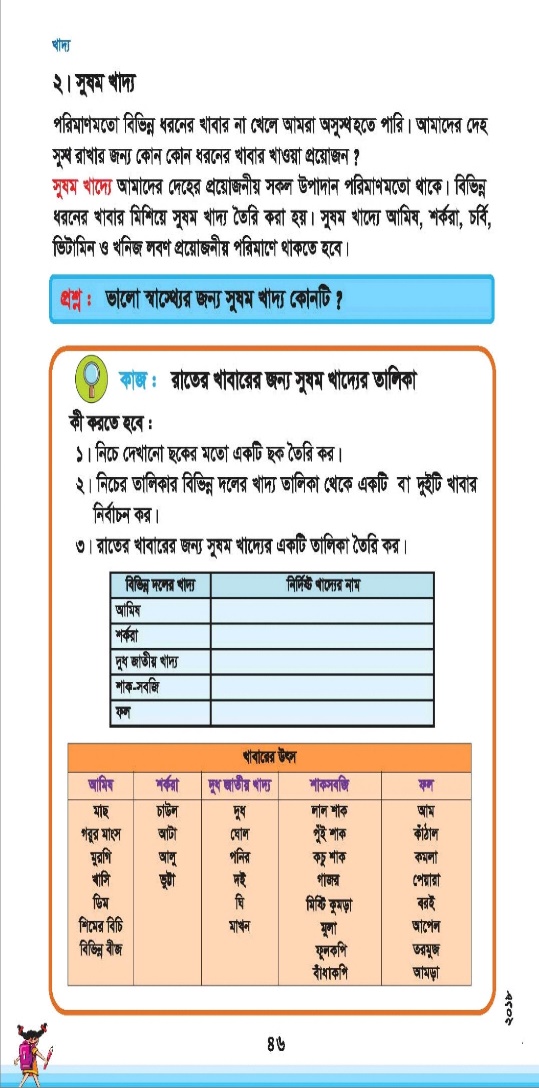 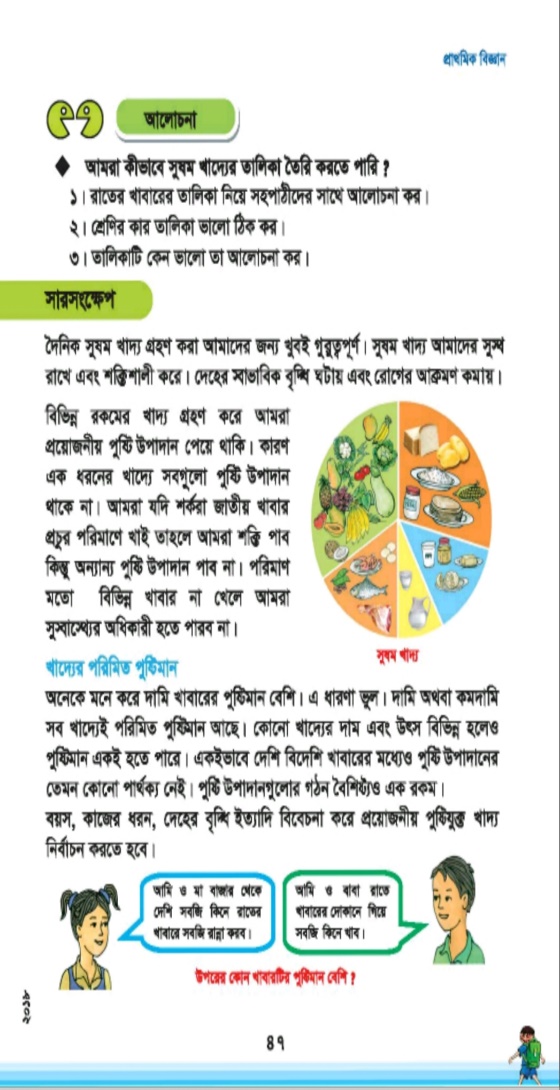 তোমাদের পাঠ্যবইয়ের ৪৬ ও ৪৭ পৃষ্টার  ‘‘পরিমাণমতো
……করতে হবে’’ পর্যন্ত সবাই নীরবে পড়।
01759309892
মাসুদ আহমেদ রত্ন, সহকারী শিক্ষক, ৫২নং নারিকেলী সপ্রাবি, আক্কেলপুর, জয়পুরহাট
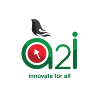 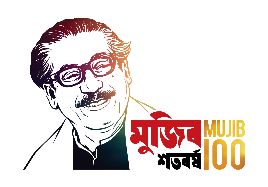 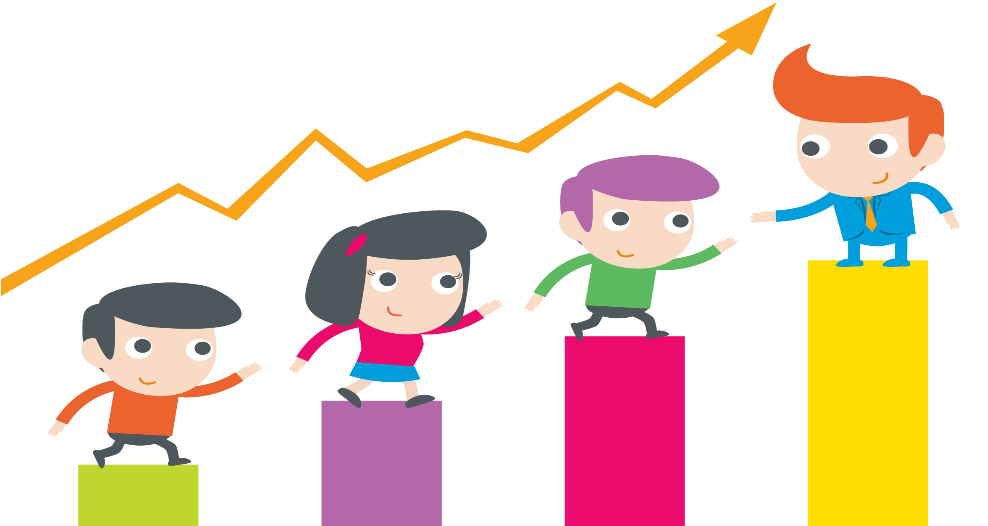 মূল্যায়ন
নিচের প্রশ্নগুলোর উত্তর লেখঃ
প্রশ্ন(১) সুষম খাদ্য কাকে বলে?
প্রশ্ন(২) সুষম খাদ্য গ্রহণের গুরুত্ব লেখ।
প্রশ্ন(৩) দামি/কমদামি, দেশি/বিদেশি কোন খাদ্যে পুষ্টিমান বেশি?
01759309892
মাসুদ আহমেদ রত্ন, সহকারী শিক্ষক, ৫২নং নারিকেলী সপ্রাবি, আক্কেলপুর, জয়পুরহাট
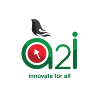 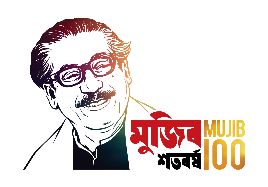 বাড়ির কাজ
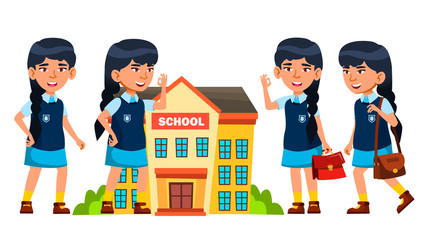 দুপুরে খাবারের জন্য সুষম খাদ্যের একটি তালিকা তৈরি করে আনবে।
01759309892
মাসুদ আহমেদ রত্ন, সহকারী শিক্ষক, ৫২নং নারিকেলী সপ্রাবি, আক্কেলপুর, জয়পুরহাট
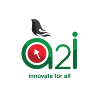 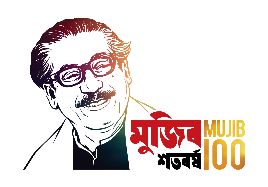 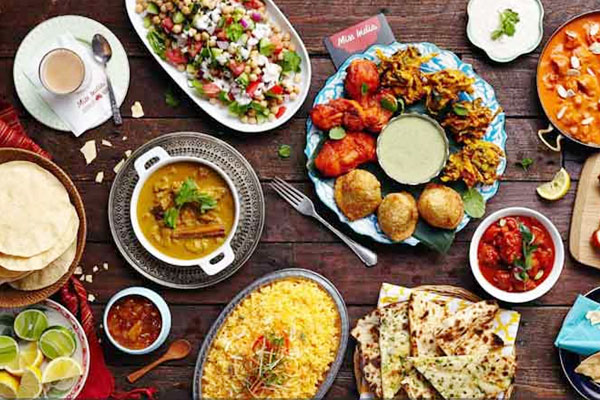 সবাইকে ধন্যবাদ
01759309892
মাসুদ আহমেদ রত্ন, সহকারী শিক্ষক, ৫২নং নারিকেলী সপ্রাবি, আক্কেলপুর, জয়পুরহাট